MRI Quality Control (MRIQC)
PT 2: IQMs
How to run your data through the MRIQC Singularity container on CCV and locally through Docker
Brown University Clinical Neuroimaging Research Core
Version Date 02/10/2022
[Speaker Notes: Should we split into running MRIQC and understanding IQMs
And then MRIQC outputs]
MRIQC Mechanisms
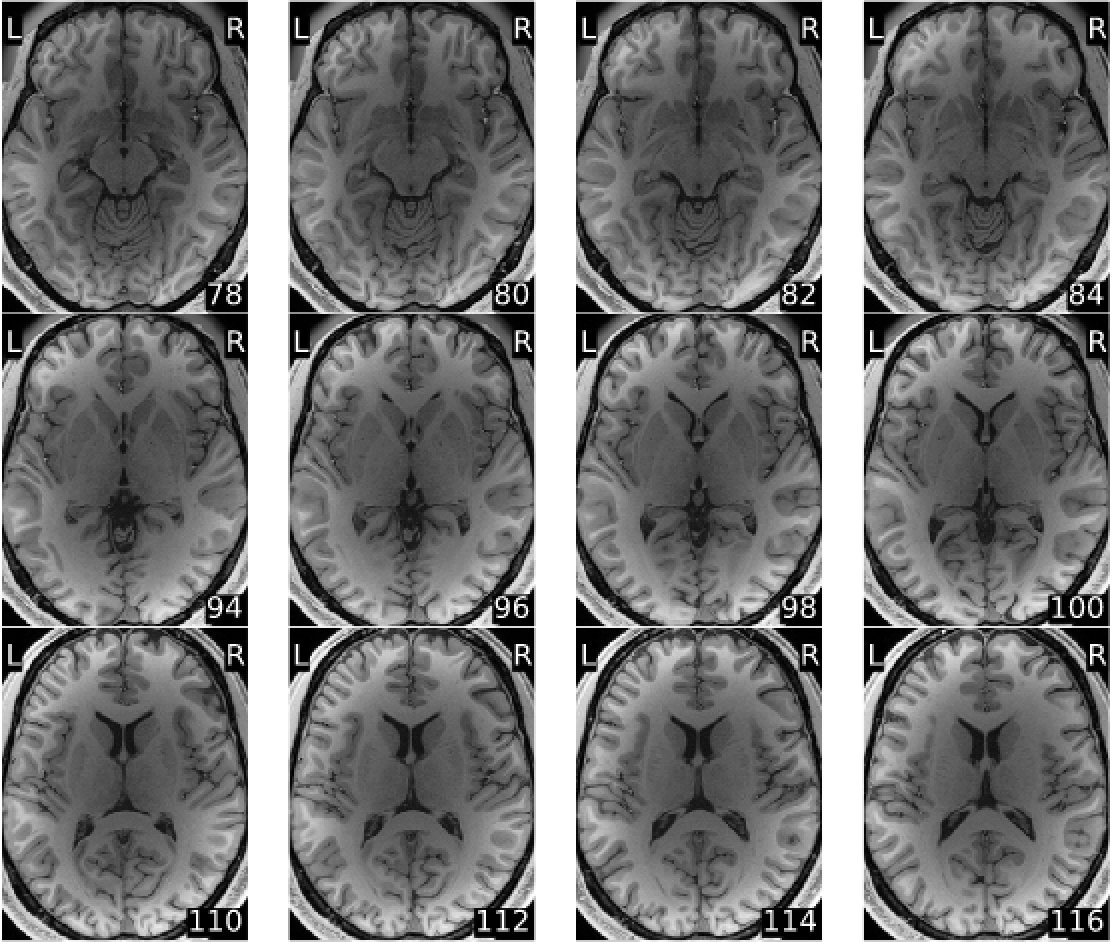 Image Quality Metrics (IQM)
No-reference metric of data quality
Structural IQM Categories
Signal and noise comparisons
Information theory measures
Mechanical artifacts
Functional IQM Categories
Spatial artifact detection
Temporal stability
Links to more information about IQMs found on the References slide (slide 14)
Structural & Functional IQMs
Measures Based on Information Theory & Spatial Info
Use information theory to evaluate the spatial distribution of information
EFC 
Entropy-focus criterion
Indicates ghosting and blurring caused by head motion
Lower values are better – indicate less head motion
FBER 
Foreground-background energy ratio
The mean energy of image values within the head relative to the outside of the head
Higher values are better – indicates better signal inside the brain
SSTATs
Several summary statistics – see MRIQC reporting template for more details
Includes Mean, Stan. Dev., 5-95% percentiles, and kurtosis of background, Cerebrospinal Fluid (CSF), and White and Grey Matter
Structural Only IQMs
Structural IQM: Noise Measurement pt 1
Characterize the impact of noise and evaluate the fitness of a noise model
CJV 
Coefficient of joint variation of White Matter (WM) and Grey Matter (GM)
Higher values of this mean heavy head motion and large INU artifacts
For INU, please refer to Slide 8
Lower values are better – less indicative of head motion
CNR 
Contrast-to-noise ratio
Evaluates how separated the tissue distributions of grey matter and white matter are
Higher values are better – indicates better separation of tissue
Structural IQM: Noise Measurement pt 2
SNR 
Signal-to-noise ratio
Signal of the image to the background noise of the image.
Higher is better – indicates less noise
SNRD 
Dietrich’s Signal to Noise Ratio
Signal of the image to the background noise that includes a correction factor for the standard deviation of air	
Higher is better – indicates less noise			
QI2 	
Mortamet’s quality index 2 
Goodness of fit of a noise model into the background
Lower is better – indicates less corruption by artifacts
[Speaker Notes: (Esteban et al., 2017)]
Structural IQM: Measures Targeting Specific Artifacts
Looks for the presence and impact of certain artifacts
INU 
Intensity nonuniformity
Describes the inhomogeneity of the magnetic field
Values should be around 1.0 – indicates less motion and less inu in the magnetic field
QI1
Mortament’s first quality index
Proportion of voxels corrupted by artifacts normalized by the number of voxels in the background
Smaller values are better – indicate less corruption by artifacts
WM2MAX
White-matter to maximum intensity ratio
The median intensity within the WM mask over the 95% percentile of the full intensity distribution – measures for hyperintensities
Values should be around the interval [0.6, 0.8] – indicates ideal ratio of WM brightness
[Speaker Notes: Esteban et al., 2017]
Structural IQM: Other Measures - pt. 1
Characterize the statistical properties of tissue distributions, volume overlap tissues, and the sharpness/blurriness of the images 
FWHM 
Full-width half-maximum
An estimation of image blurriness
Lower values are better – indicates less blurriness 
ICVs 
Intracranial volume fractions of CSF, GM, and WM
Proportion of each tissue type in the brain
Normal values fall around 20%, 45%, and 35% for cerebrospinal fluid (CSF), WM, and GM respectively
[Speaker Notes: Esteban et al., 2019]
Structural IQM: Other Measures - pt. 2
rPVE 
Residual partial volume effect
Describes the tissue-wise of partial volumes that fall within the range of 5%-95% of the pixel’s total volume. 
Smaller values are better – indicate less partial voluming and better spatial resolution
TPMs
Tissue probability maps
Overlaps the image and corresponding established maps for comparison
Higher values are better – indicates better overlap between the two maps
[Speaker Notes: Esteban et al., 2017]
Functional Only IQMs
Functional IQM: Measures for the Temporal Information
DVARS
D = Temporal Derivative of Time Courses; Vars= Root Mean Square (RMS) Variance Over Voxels
Indexes the rate of change of BOLD signal across the entire brain at each frame of data
Lower is better – indicates less motion and slower rates of change
GCOR 
Global correlation
Brain-wide average correlation over all possible combinations of voxel time series
Lower is better – indicates less correlation between motion and BOLD time series
tSNR
Temporal Signal to Noise Ratio
Ratio between mean signal of time series and the temporal standard deviation
Higher is better – indicates better signal and time course stability
[Speaker Notes: Jarrahi & Mackey, 2018]
Functional IQM: Measures for artifacts and other
Framewise Displacement 
Quantifies head motion from each time frame to the next
Includes the number and percentage of timepoints with an FD above 0.20mm and mean FD of the run
Lower is better – indicates less head motion
GSR
Ghost to signal ratio
The mean signal intensity in areas areas where ghosting is apparent relative to the signal intensity with respect to the brain
Lower is better – indicates less ghosting
[Speaker Notes: Jarrahi & Mackey, 2018]
Functional IQM: Measures for Artifacts and Other - Pt. 2
AOR 
AFNI’s (Analysis of Functional NeuroImages Software) outlier ratio
The mean fraction of outliers in each volume
Flags images with lots of voxels in the time series that are outliers
Lower is better – indicates less outliers
AQI 
AFNI’s quality index
Mean distance between each volume and the median volume of the time series
Screens for random abnormal images in a time series 
Values close to 0 are better – indicates that the time series is closer to the “norm”
Dummy 
A number of volumes in the beginning of the fMRI time series identified as non-steady state
[Speaker Notes: Jarrahi & Mackey, 2018]
Helpful Links
https://mriqc.readthedocs.io/en/stable/about.html
https://rpubs.com/sarenseeley/bids-fmriprep-mriqc
Woodard & Carley-Spencer, 2006 
MRIQC.org, 2020
Jarrahi & Mackey, 2018
Esteban et al., 2019
References
Esteban, O., Birman, D., Schaer, M., Koyejo, O. O., Poldrack, R. A., & Gorgolewski, K. J. (2017). MRIQC: Advancing the automatic prediction of image quality in MRI from unseen sites. PLOS ONE, 12(9). https://doi.org/10.1371/journal.pone.0184661
Esteban, O., Markiewicz, C. J., Blair, R. W., Moodie, C. A., Isik, A. I., Erramuzpe, A., Kent, J. D., Goncalves, M., DuPre, E., Snyder, M., Oya, H., Ghosh, S. S., Wright, J., Durnez, J., Poldrack, R. A., & Gorgolewski, K. J. (2019). fMRIPrep: a robust preprocessing pipeline for functional MRI. Nature methods, 16(1), 111–116. https://doi.org/10.1038/s41592-018-0235-4 
Jarrahi, B., & Mackey, S. (2018). Characterizing the effects of MR image quality metrics on intrinsic connectivity brain networks: A multivariate approach. Annual International Conference of the IEEE Engineering in Medicine and Biology Society. IEEE Engineering in Medicine and Biology Society. Annual International Conference, 2018, 1041–1045. https://doi.org/10.1109/EMBC.2018.8512478